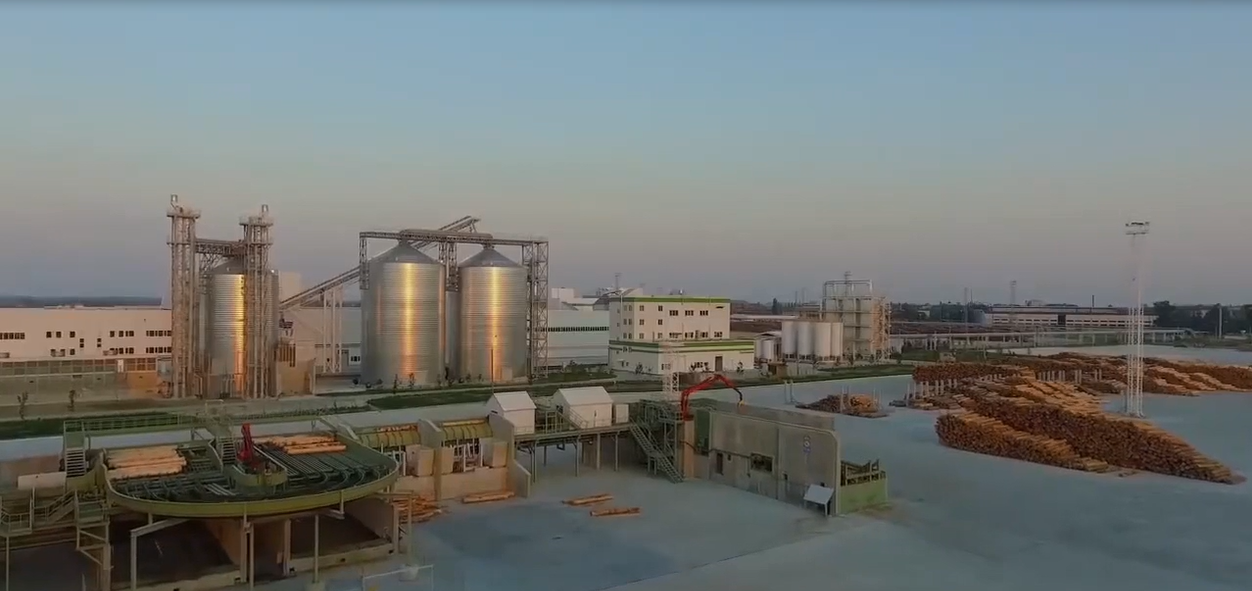 ТОВ «УКРАЇНСЬКА ХОЛДИНГОВА ЛІСОПИЛЬНА КОМПАНІЯ»
 – підприємство, яке входить в ТОП 10 найбільших лісопильних підприємств у Східній Європі, розширює команду!
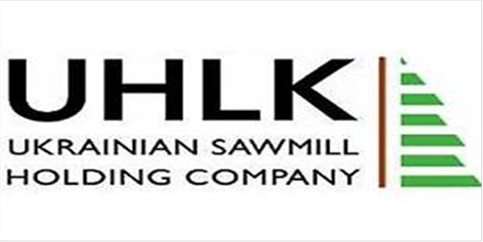 Київ 2025 рік
Директор – Юрій Сотник
Українська холдингова лісопильна компанія (УХЛК) —
надсучасне виробниче устаткування, великі складські приміщення та мережа транспортних комунікацій.
• 2015 рік – початок наймасштабнішого проекту в Україні в області лісопереробки.
 • 1,2 млн м³ лісу – виробничі потужності переробки круглого лісу.
 • 36 га – загальна площа підприємства.
 • 400 робочих місць на підприємстві.
 •  >29,5 млн грн сплачено податків та зборів за 2024 рік.
     (в тому числі 3,5 млн грн до місцевого бюджету)
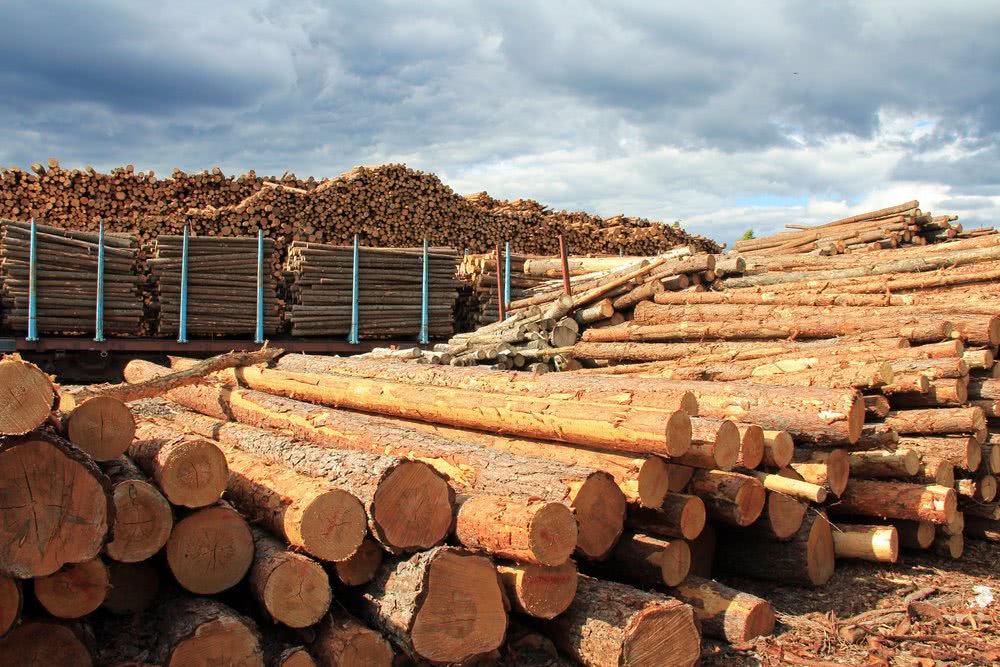 Якість, екологія та стандарти
 • Дотримання міжнародних стандартів ISO у сферах якості, охорони праці та екології.
 • Виробництво відповідає екологічним стандартам FSC, що гарантує відповідальне використання ресурсів.
Технології та виробництво
 • Надсучасне обладнання.
 • Австрійські сушильні камери Mühlböck забезпечують якісне сушіння з мінімальними енерговитратами.
 • Дві лінії SPRINGER високоточно сортують сировину по перетинах і довжинах.
 • Система контролю якості MICROTEC дозволяє уникнути помилок властивих «людському фактору».
Шукаємо активних, відповідальних людей, які хочуть розвиватися разом із нами, з досвідом роботи та без нього. 
Наші вакансії:
–   оператор на автоматичних та напівавтоматичних лініях у 
     деревообробленні;
–   верстатник деревообробних
     верстатів;
–   оператор котельні;
–   технік з автоматизації
     виробничих професій;
–   заточувальник;
–   контролер якості;
–   прибиральник;
–   підсобний робітник.
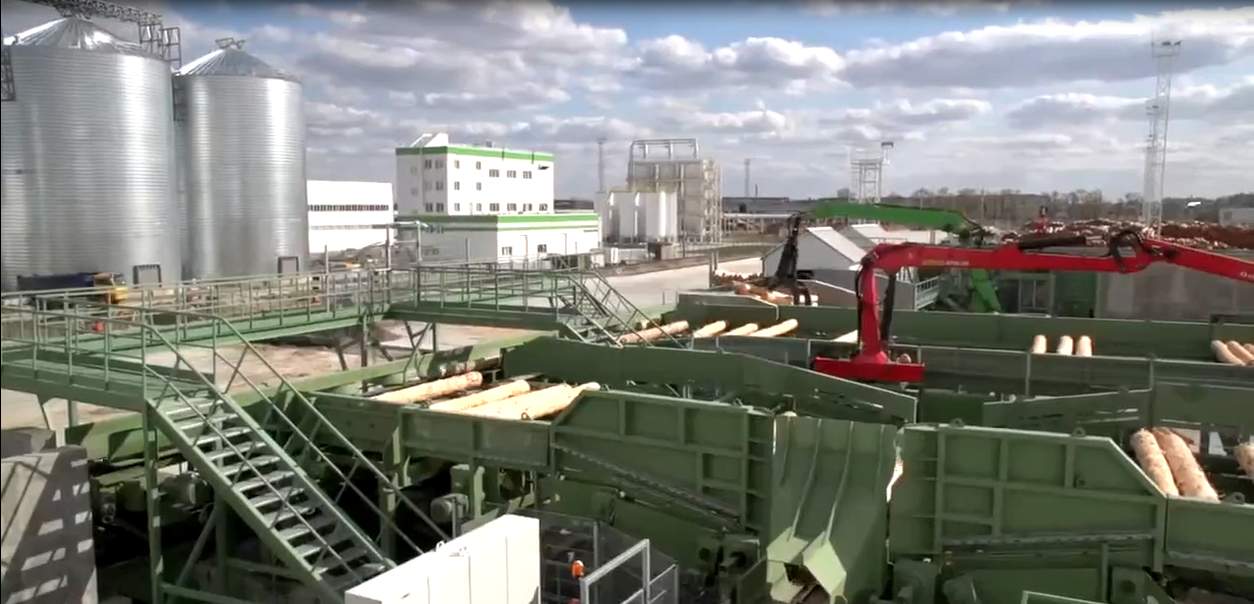 (50 людей на постійну основу)
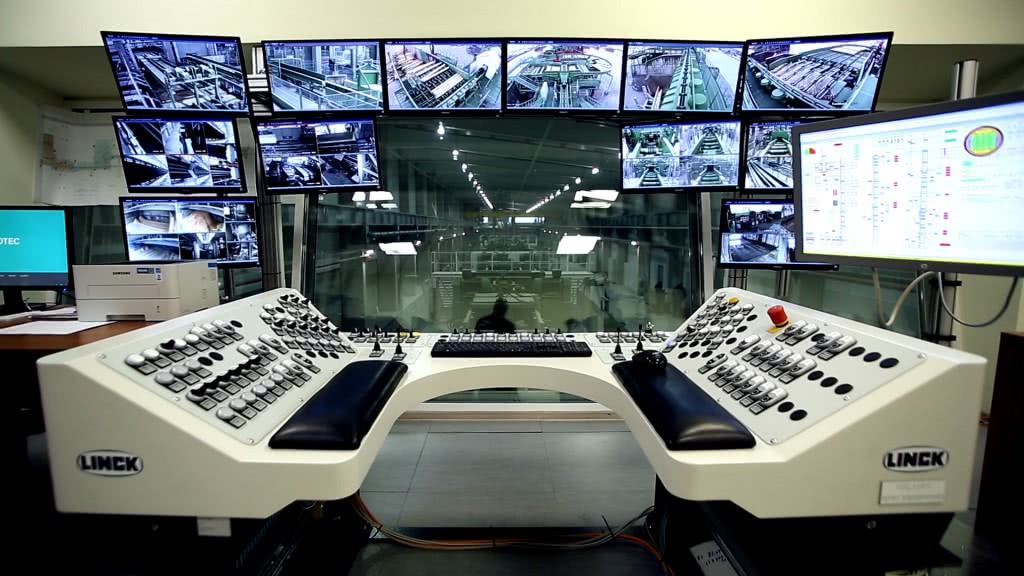 Ми пропонуємо:
–  можливість працювати на провідному
    підприємстві галузі;
–  офіційне працевлаштування;
–  надаємо житло;
–  повний соціальний пакет;
–  гідну оплату праці;
–  зручний змінний графік роботи;
–  дружній колектив і підтримку в адаптації;
–  безкоштовну доставку на роботу та з роботи  
    транспортом підприємства;
–  стабільність та впевненість у  завтрашньому дні;
–  можливість бронювання для чоловіків.
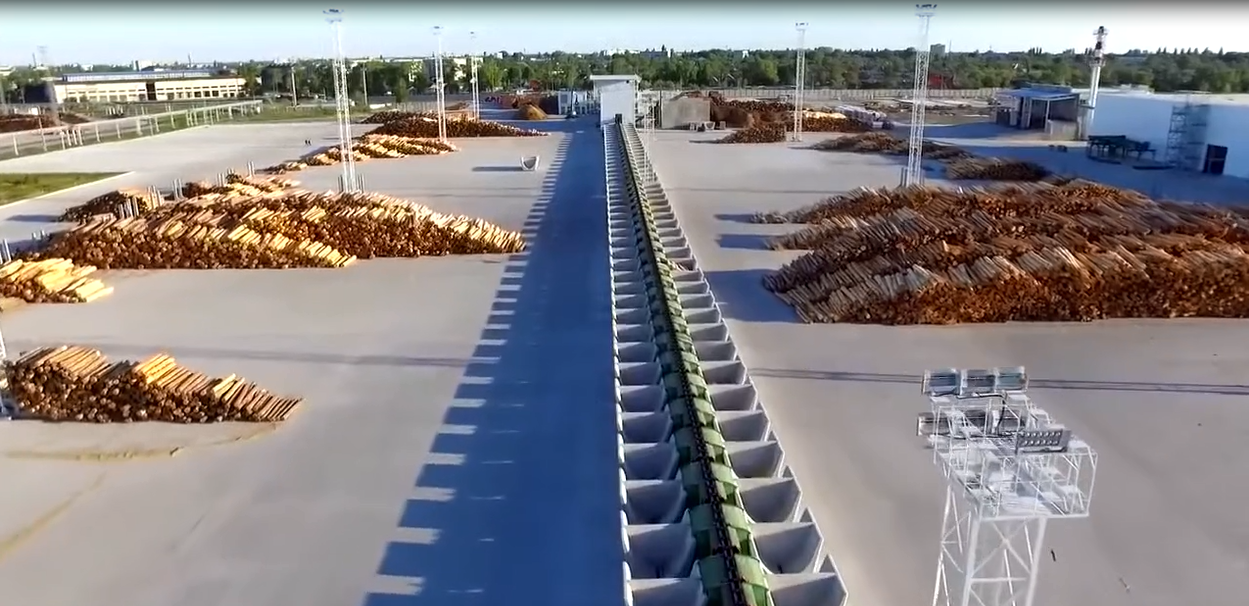 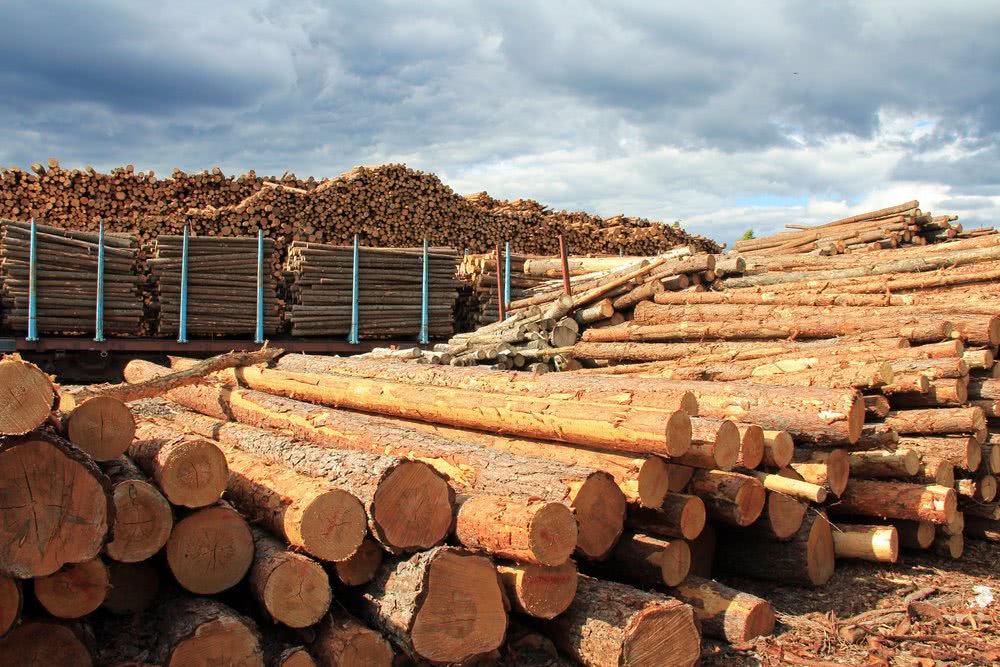 Зацікавила пропозиція?
 
Чекаємо на Вас за адресою:
Житомирська обл., м.Коростень, вул.С.Кемського, 11 Т 

Телефонуйте за номерами:

 067-446-39-03, 067-446-38-06
(Відділ кадрів)
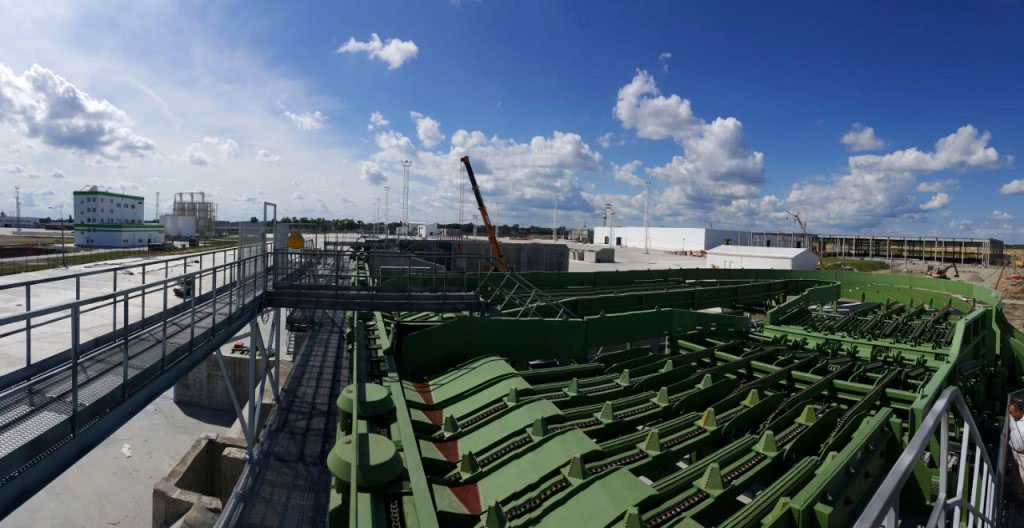 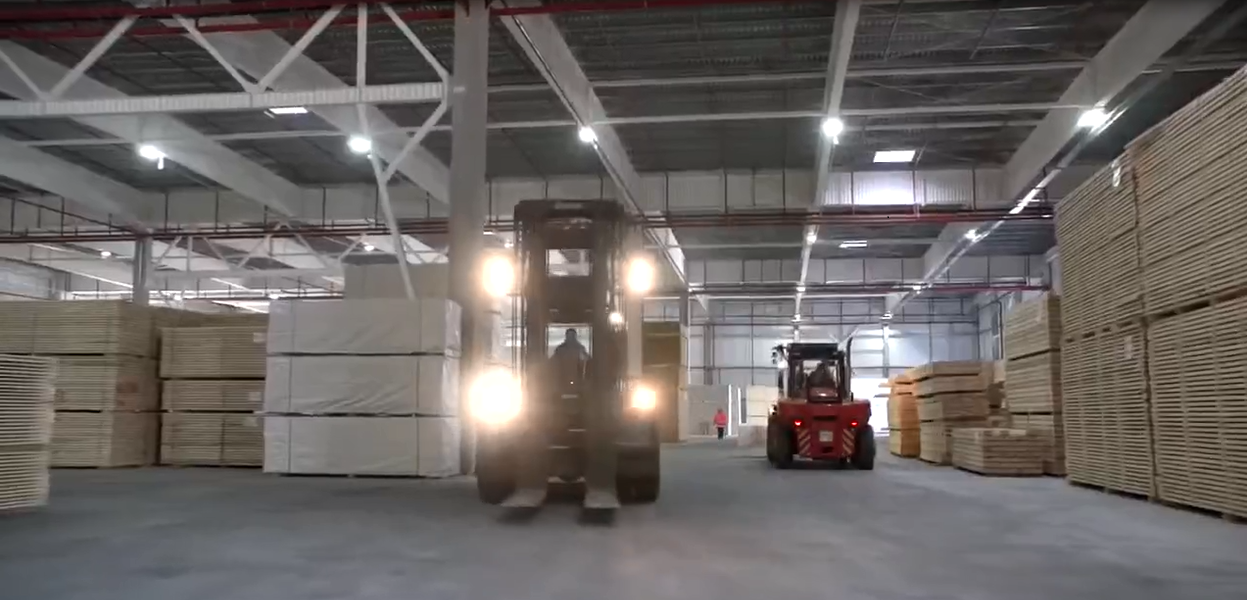